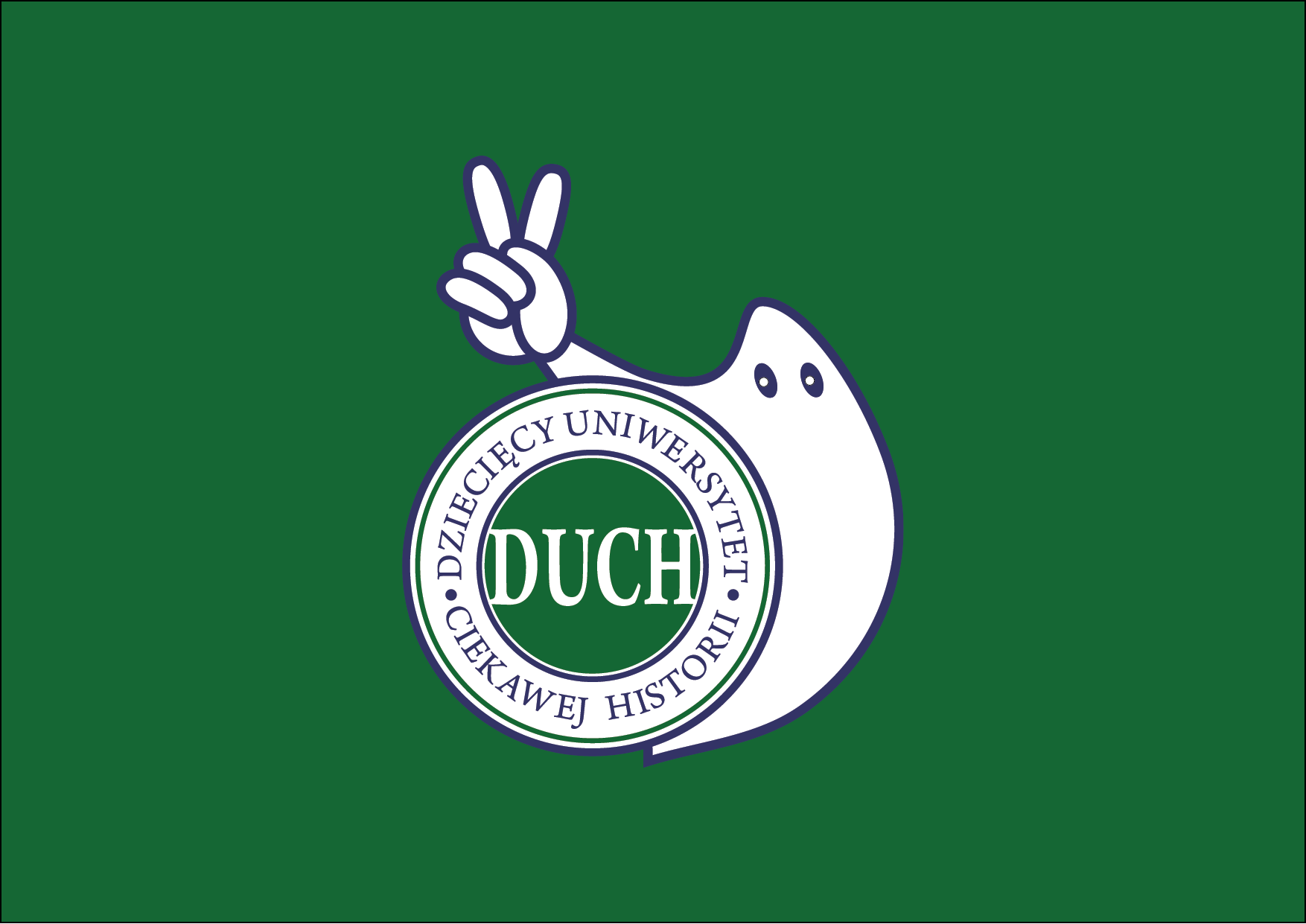 Zasady:
Aby udzielić odpowiedzi należy jak najszybciej udać się do miejsca w Sali oznaczonego odpowiednim kolorem.
11.XI to:
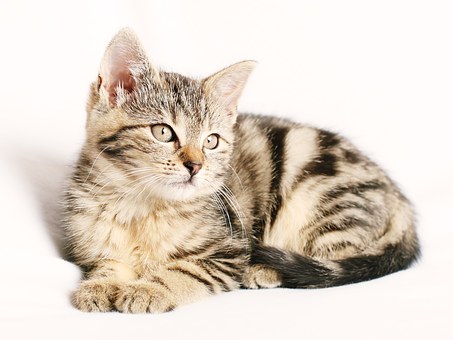 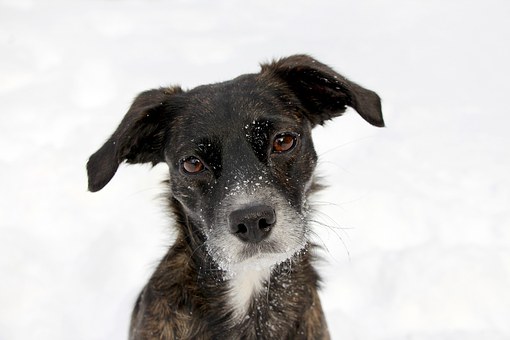 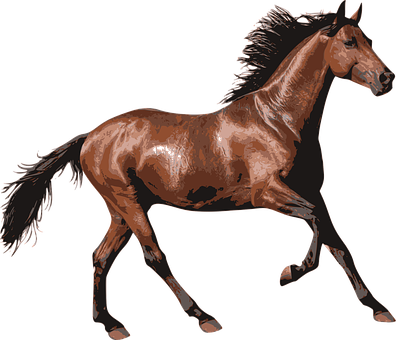 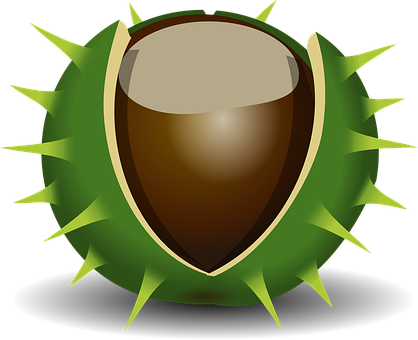 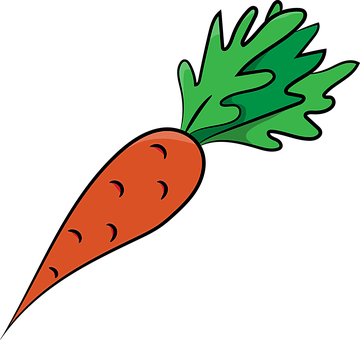 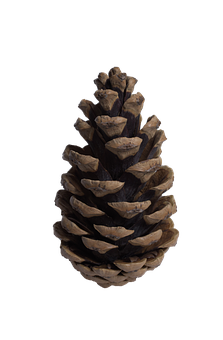 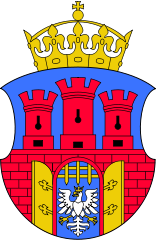 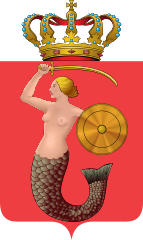 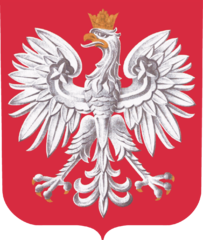 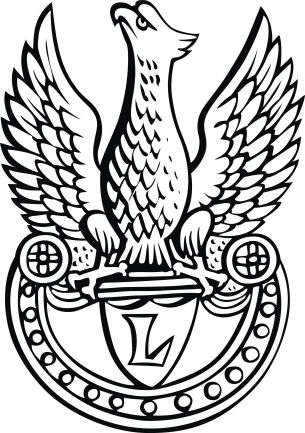 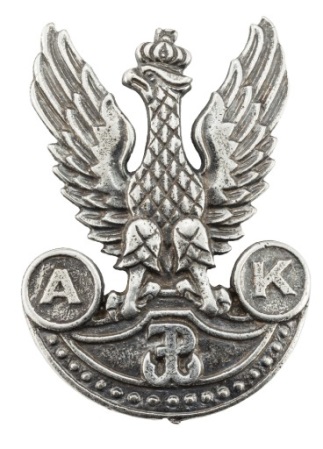 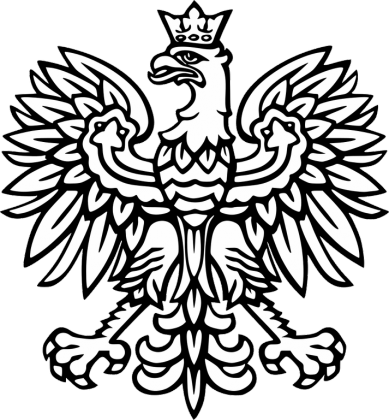 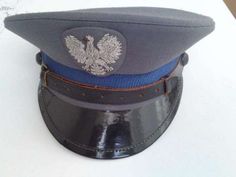 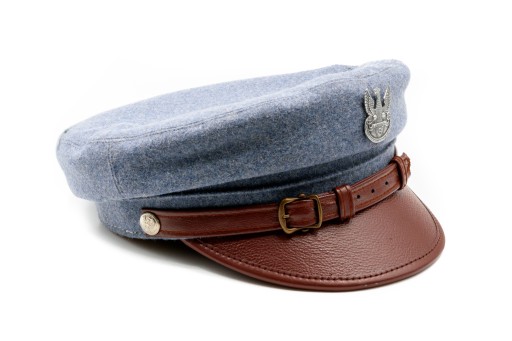 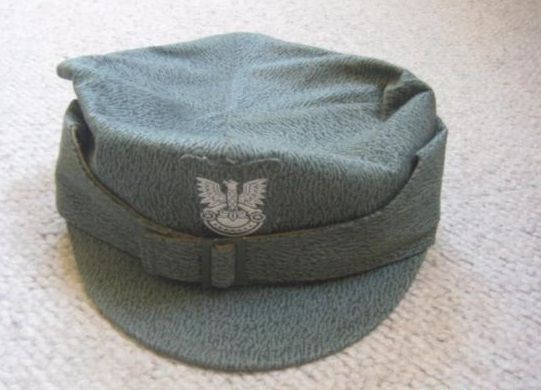 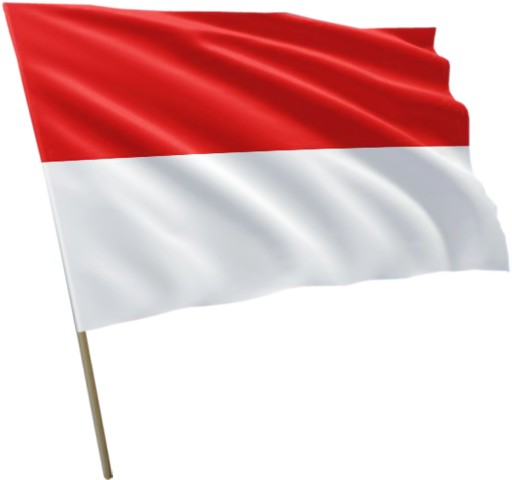 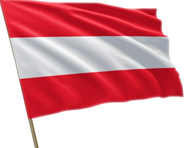 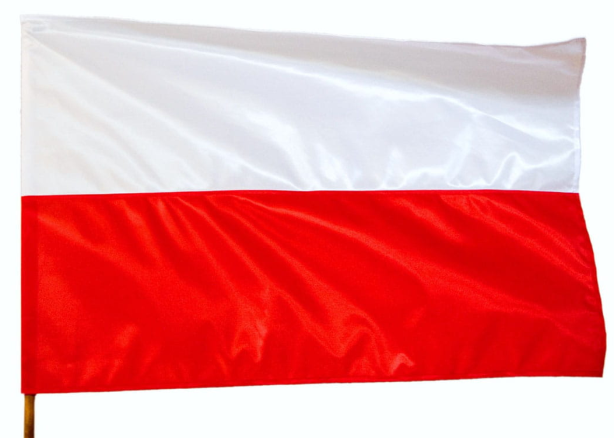 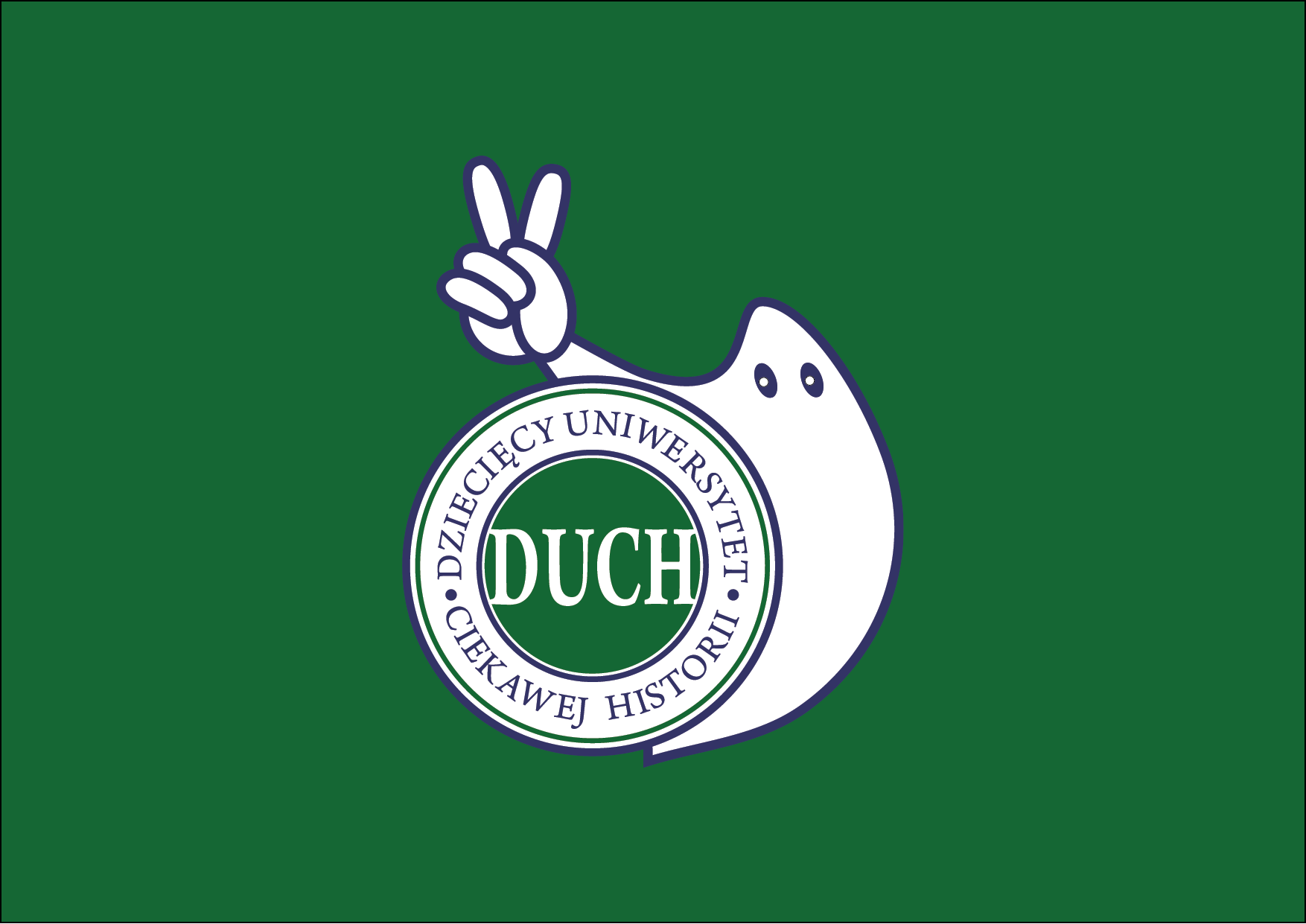